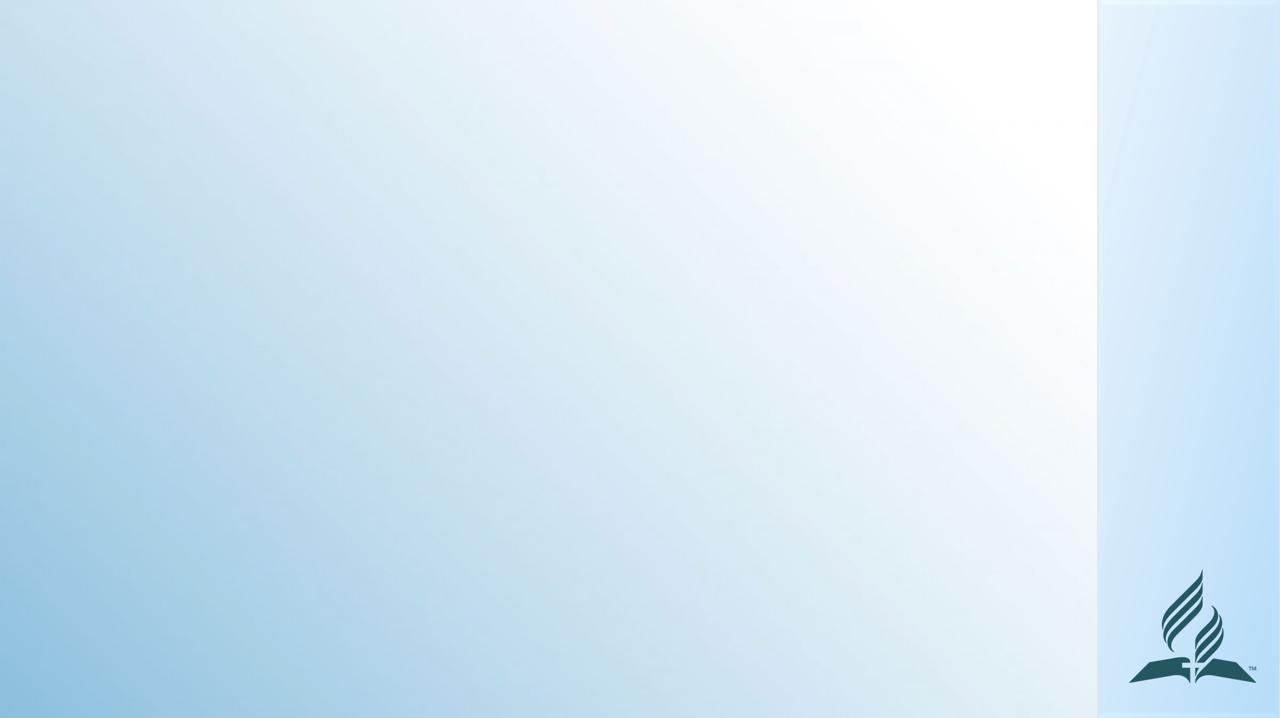 Неделя возрождения и молитвы 

«БОЖЬЯ РАСТУЩАЯ ЦЕРКОВЬ»
Евро-Азиатский дивизион
2024
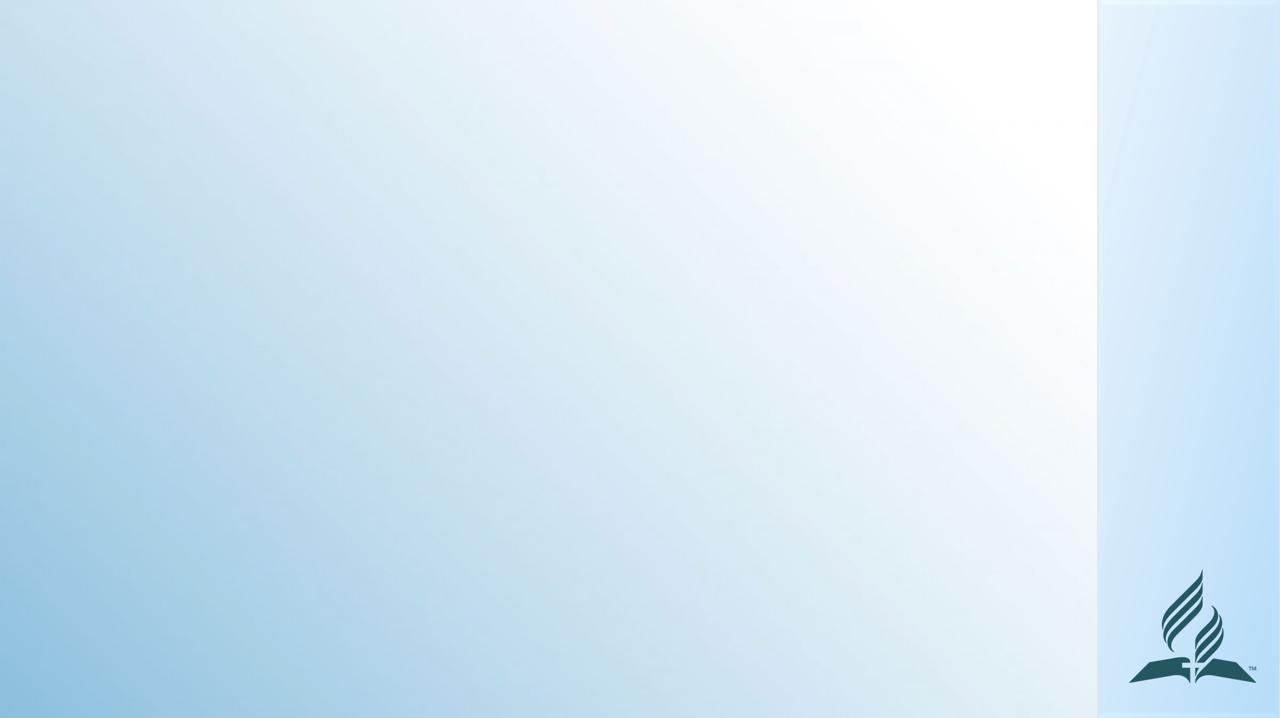 День 3
«Церковь, сеющая Слово Божье»
Молитвенное служение
ОБЕТОВАНИЕ
«Утром сей семя твое, и вечером не давай отдыха руке твоей, потому что ты не знаешь, то или другое будет удачнее, или то и другое равно хорошо будет» (Еккл 11:6).
ВОПРОСЫ ДЛЯ ОБСУЖДЕНИЯ В ГРУППАХ
Расскажите о том, как Бог помогает вам свидетельствовать другим людям через книги, газеты и медиаресурсы. 
Как можно расширить и улучшить сеяние Слова Божьего вашей общиной?
МОЛИТВА
Назовите конкретные имена людей, в чьи сердца было посеяно Слово Божие. Попросите Бога в молитве, чтобы семя Евангелия дало добрые всходы.
НАСТАВЛЕНИЕ ДУХА ПРОРОЧЕСТВА
«Выросший из посеянного семени урожай, в свою очередь, также сеется, урожай таким образом постепенно приумножается. Этот закон справедлив и в наших отношениях с ближними. Каждое действие, каждое слово является семенем, которое принесет плод. Всякий добрый поступок, смирение или самоотречение приумножатся в других, а через них — и еще во многих» (Уайт Э. Наглядные уроки Христа, с. 85).